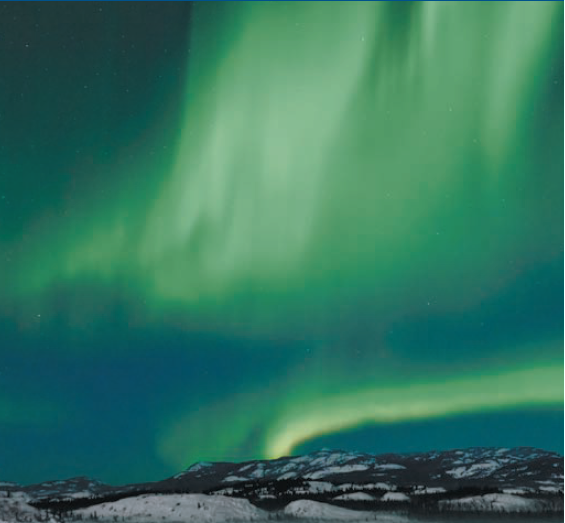 Φυσική για Μηχανικούς
Μαγνητισμός
Μαγνητικά Πεδία
Εικόνα: Το Σέλας συμβαίνει όταν υψηλής ενέργειας, φορτισμένα σωματίδια από τον Ήλιο ταξιδεύουν στην άνω ατμόσφαιρα της Γης λόγω της ύπαρξης του μαγνητικού της πεδίου.
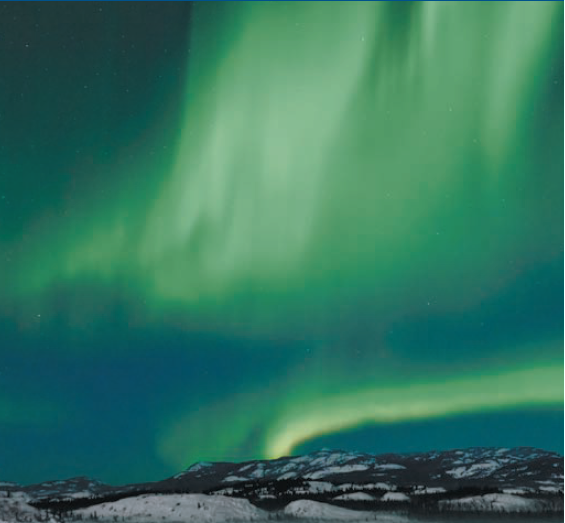 Φυσική για Μηχανικούς
Μαγνητισμός
Μαγνητικά Πεδία
Εικόνα: Το Σέλας συμβαίνει όταν υψηλής ενέργειας, φορτισμένα σωματίδια από τον Ήλιο ταξιδεύουν στην άνω ατμόσφαιρα της Γης λόγω της ύπαρξης του μαγνητικού της πεδίου.
Μαγνητισμός
Εισαγωγή
Πυξίδα: Κίνα, 13ος αιώνας π.Χ.
Εφεύρεση από Άραβες ή Ινδούς
Μαγνητισμός: Ελλάδα, 800 π.Χ.
Ο θρύλος λέει ότι ο μαγνητίτης πήρε το όνομά του από το βοσκό Μάγνη, του οποίου τα καρφιά από τα παπούτσια και η μύτη του μπαστουνιού μπορούσαν να έλξουν κομμάτια μαγνητίτη
1269: Pierre de Maricout – μαγνητικοί πόλοι
1600: William Gilbert – πρότεινε ότι η Γη είναι ένας μεγάλος μαγνήτης
1819: Oersted – σχέση ηλεκτρισμού-μαγνητισμού
1820: Faraday, Henry - ---------------»--------------------
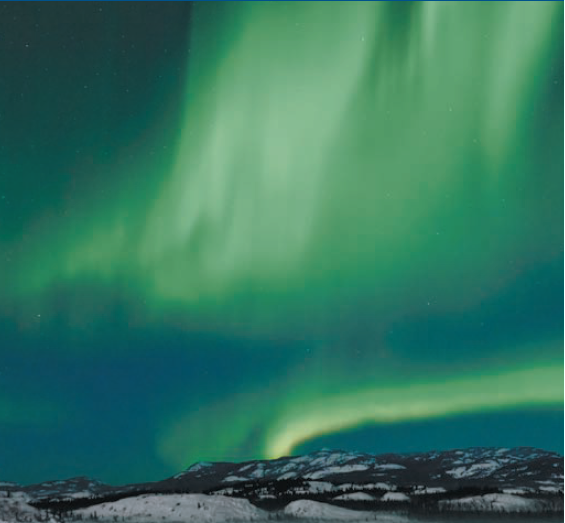 Φυσική για Μηχανικούς
Μαγνητισμός
Μαγνητικά Πεδία
Εικόνα: Το Σέλας συμβαίνει όταν υψηλής ενέργειας, φορτισμένα σωματίδια από τον Ήλιο ταξιδεύουν στην άνω ατμόσφαιρα της Γης λόγω της ύπαρξης του μαγνητικού της πεδίου.
Μαγνητικά Πεδία
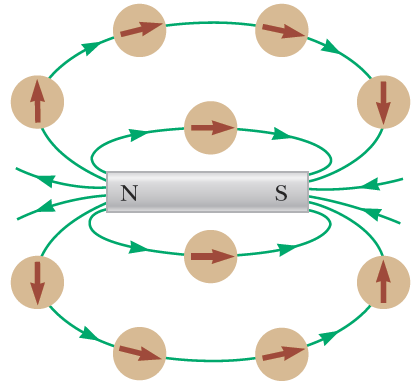 Μαγνητικά Πεδία
Μαγνητικά Πεδία
Μαγνητικά Πεδία
Μαγνητικά Πεδία
Αν μη τι άλλο, τα προηγούμενα δείχνουν ότι η μαγνητική δύναμη είναι πιο πολύπλοκη από την ηλεκτρική
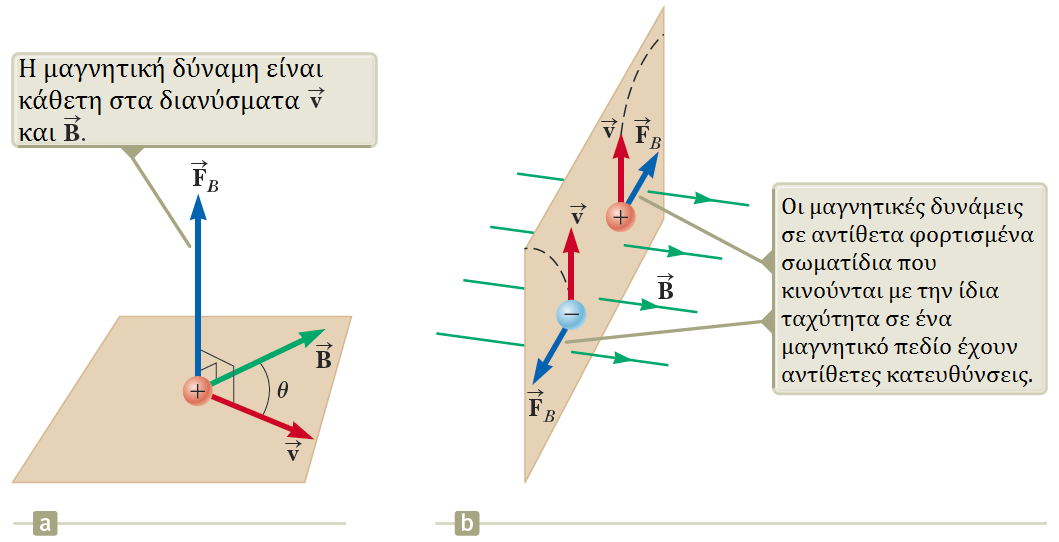 Μαγνητικά Πεδία
Μαγνητικά Πεδία
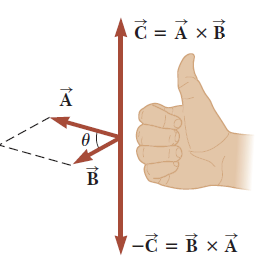 Μαγνητικά Πεδία
Μαγνητικά Πεδία
Μαγνητικά Πεδία
Κανόνες δεξιού χεριού για μαγνητικά πεδία
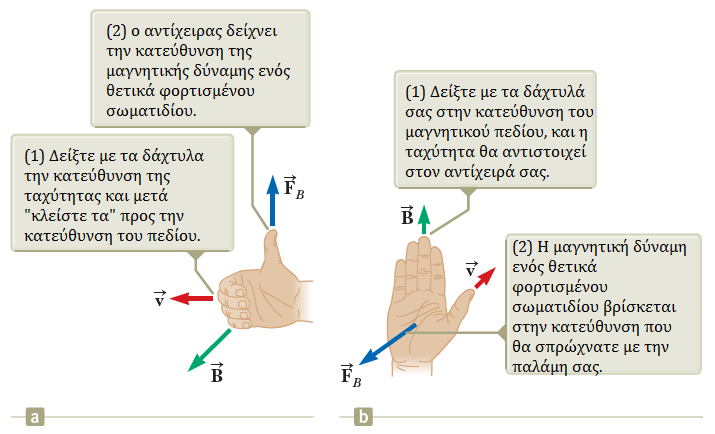 Μαγνητικά Πεδία
Μαγνητικά Πεδία – Ηλεκτρικά Πεδία : Σύγκριση
> Η ηλεκτρική δύναμη εγείρεται κατά την κατεύθυνση του ηλεκτρικού πεδίου > Η μαγνητική δύναμη εγείρεται κάθετα στο μαγνητικό πεδίο
> Η ηλεκτρική δύναμη ασκείται σε φορτισμένο σωματίδιο άσχετα με την ταχύτητά του > Η μαγνητική δύναμη ασκείται σε φορτίο μόνο όταν αυτό κινείται
> Η ηλεκτρική δύναμη παράγει έργο μετατοπίζοντας ένα φορτισμένο σωματίδιο> Η μαγνητική δύναμη που σχετίζεται με ένα σταθερό μαγνητικό πεδίο ΔΕΝ παράγει έργο κατά τη μετατόπιση του φορτίου, αφού η δύναμη είναι κάθετη στη μετατόπιση!
Μαγνητικά Πεδία
Μαγνητικά Πεδία

Η 3η παρατήρηση μας πληροφορεί για κάτι πολύ σημαντικό:
Η κινητική ενέργεια ενός φορτισμένου σωματιδίου που κινείται μέσα σε μαγνητικό πεδίο δεν μπορεί να αλλάξει από το μαγνητικό πεδίο (μόνο)
Το μαγνητικό πεδίο μπορεί να αλλάξει την κατεύθυνση του διανύσματος της ταχύτητας αλλά δεν μπορεί να αλλάξει το μέτρο της ή την κινητική ενέργειά του

Μονάδα μέτρησης του μαγνητικού πεδίου: 
			N/(Cm/s) = T (Tesla)
Μαγνητικά Πεδία
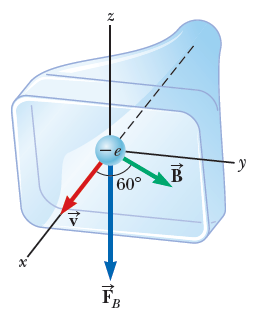 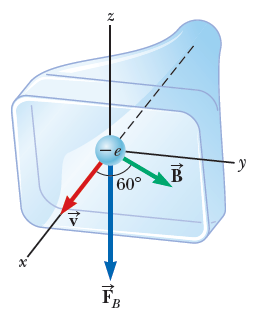 Μαγνητικά Πεδία
Μαγνητικά Πεδία
Μαγνητικά Πεδία

Ας μελετήσουμε την κίνηση ενός σωματιδίου εντός ομογενούς μαγνητικού πεδίου

Πολλές φορές το μαγνητικό πεδίο βολεύει να σχεδιάζεται κάθετα στη σελίδα (στη διαφάνεια)

Υιοθετούμε τα σχέδια που ακολουθούν
Μαγνητικά Πεδία
Μαγνητικά Πεδία
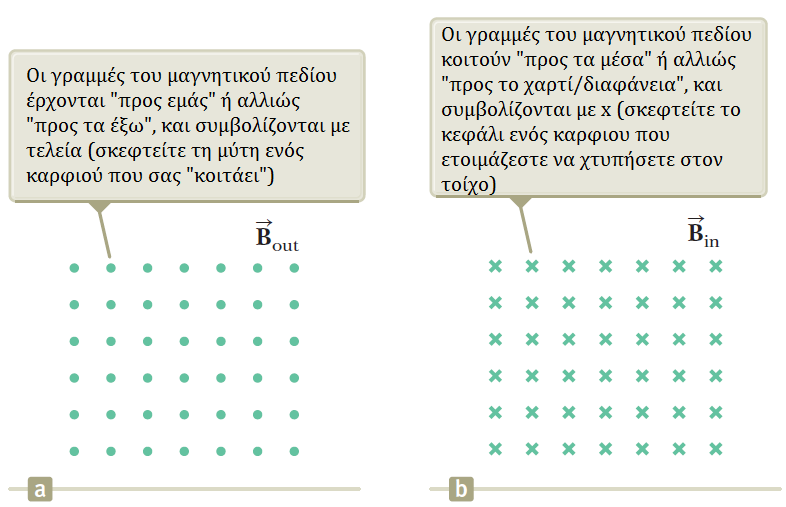 Μαγνητικά Πεδία
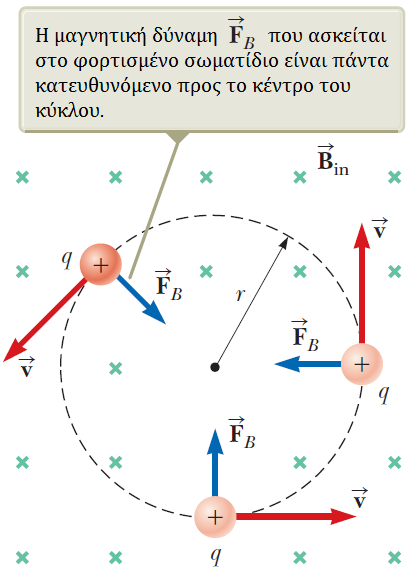 Μαγνητικά Πεδία
Έστω ένα θετικό φορτίο σε ομογενές μαγνητικό πεδίο
Η αρχική του ταχύτητα είναι κάθετη στο πεδίο
Η μαγνητική δύναμη είναικάθετη επίπεδο που σχη-ματίζουν τα διανύσματατης ταχύτητας και του μαγνητικού πεδίου
Σε κάθε χρονική στιγμή
Εκτελεί ομαλή κυκλικήκίνηση! 
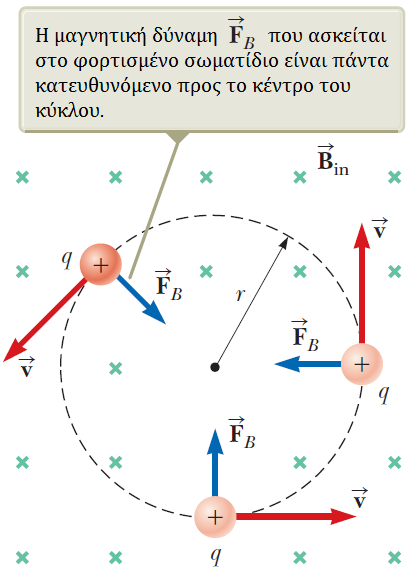 Μαγνητικά Πεδία
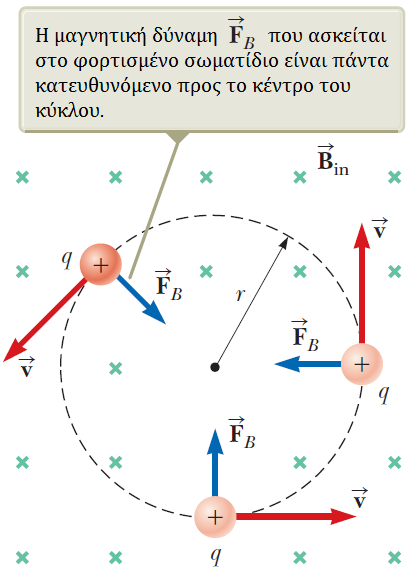 Μαγνητικά Πεδία
Μαγνητικά Πεδία
Μαγνητικά Πεδία
Στο παράδειγμα που μόλις μελετήσαμε, η ταχύτητα ήταν κάθετη στο πεδίο
Αν η γωνία μεταξύ τουςείναι τυχαία, η τροχιά τουσωματιδίου είναι ελικοειδής!
Η προβολή της τροχιάς στοzy επίπεδο είναι κύκλος
Η προβολή της τροχιάς στοxy είναι ημιτονοειδής
Το ίδιο και στο xz
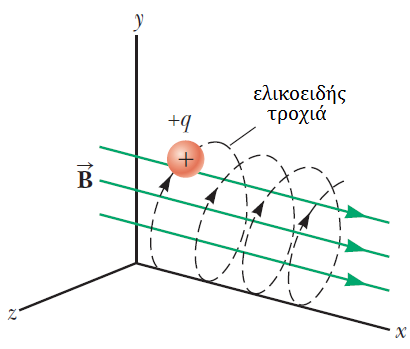 Μαγνητικά Πεδία
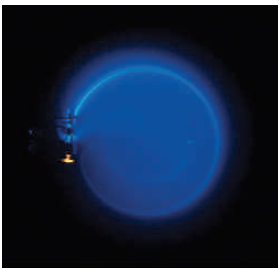 Μαγνητικά Πεδία
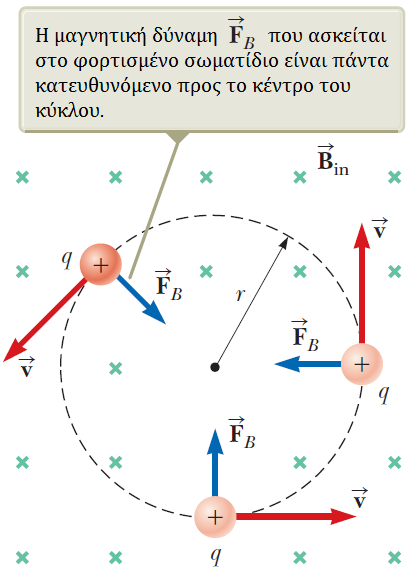 Αφού βάλαμε στο παιχνίδι τη δυναμική ενέργεια, τεχνικά το σύστημά μας δεν είναι το φορτίο αλλά το φορτίο και το ηλεκτρ. πεδίο. ‘Ετσι, δεν εφαρμόσαμε ΘΜΚΕ όπως αρχικά επιχειρήσαμε, αλλά ΑΔΕ ή ΑΔΜΕ
Μαγνητικά Πεδία
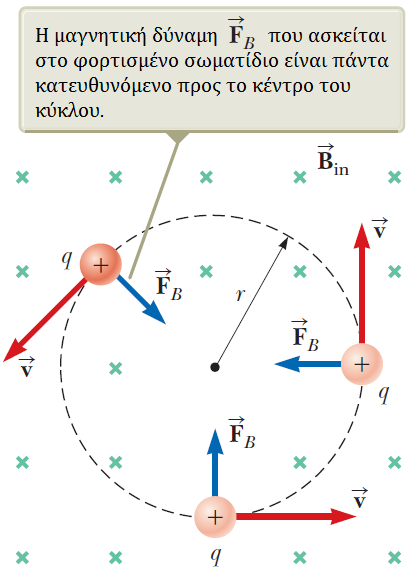 Μαγνητικά Πεδία
Μαγνητικά Πεδία
Μαγνητική δύναμη σε ρευματοφόρο αγωγό
Από όλη τη συζήτηση που προηγήθηκε, δεν πρέπει να μας εκπλήξει ότι ένας ρευματοφόρος αγωγός υπόκειται σε δύναμη εντός μαγνητικού πεδίου
Θυμηθείτε ότι το ρεύμα είναι μια «συλλογή» πολλών φορτισμένων σωματιδίων εν κινήσει
Η δύναμη αυτή θα είναι το διανυσματικό άθροισμα όλων των δυνάμεων που ασκούνται σε κάθε φορτισμένο σωματίδιο που συνεισφέρει στο ρεύμα
Η δύναμη αυτή μεταδίδεται στον αγωγό όταν τα φορτισμένα σωματίδια συγκρούονται με τα άτομα του αγωγού
Μαγνητικά Πεδία
Μαγνητική δύναμη σε ρευματοφόρο αγωγό
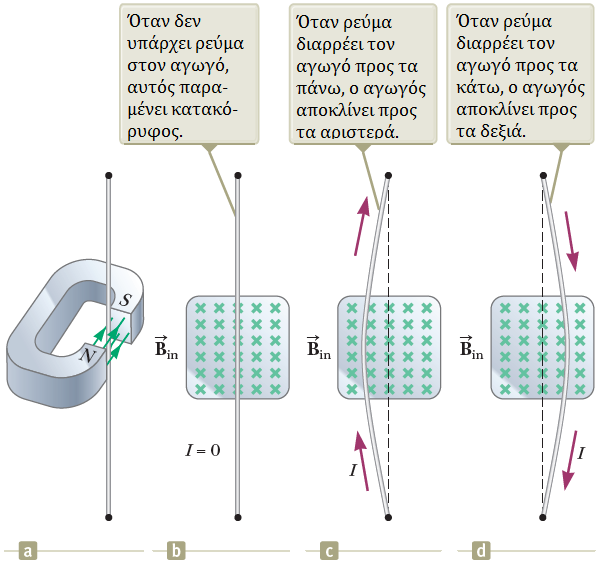 Μαγνητικά Πεδία
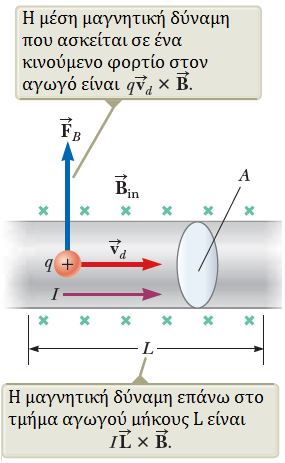 Μαγνητικά Πεδία
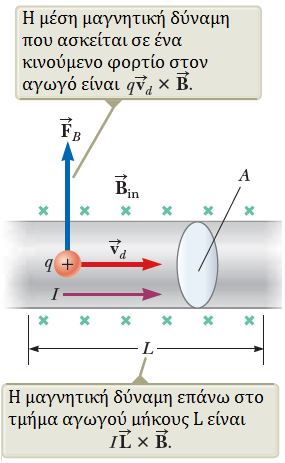 Μαγνητικά Πεδία
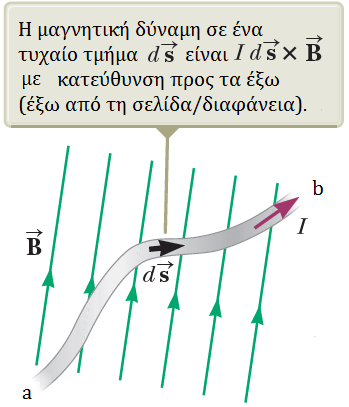 Τέλος Διάλεξης